Writing
Friday 12th February 2021
Today is our last day of our Pets and Animals topic. 
During the term we have found out about different animals.
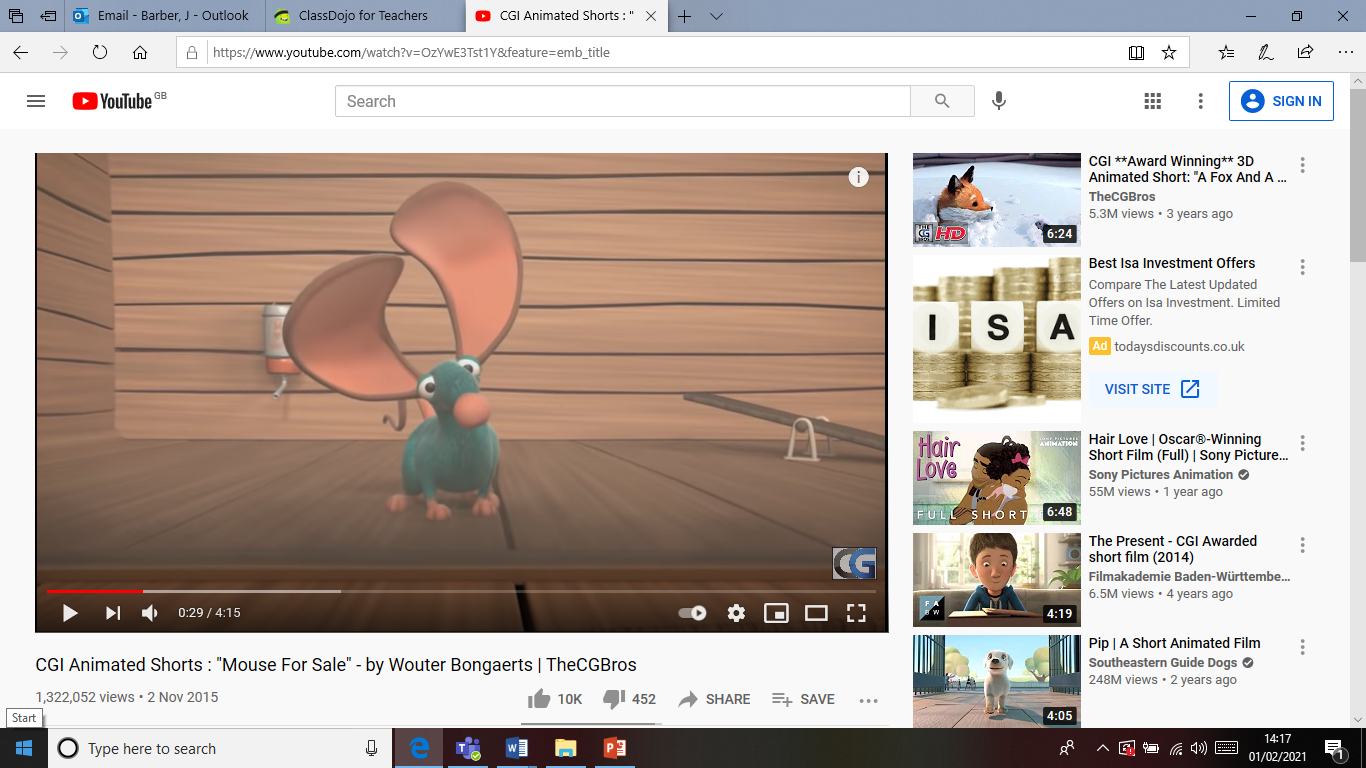 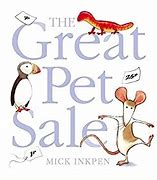 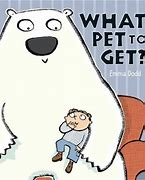 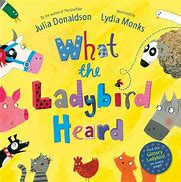 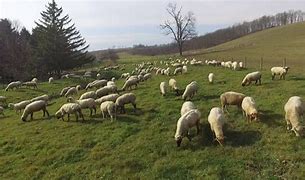 What have you enjoyed learning about the most?

Can you write a sentence to describe your favourite part?


I enjoyed finding about different animals on the farm. My favourite animal was a horse.
Main Activity:
Write about your favourite part of the animal topic. 
You can choose how you want to present your work. You could write  a sentence and draw a picture, make a model and write about your favourite animal, make a poster ….